Les éléments
PowerPoint 1.3.3
Tous les éléments connus se trouvent sur le 				 				.
L’oxygène
L’or
L’argent
L’uranium
Il y a environ 	 éléments uniques qui ont étés observés dans l’Univers
Voici quelques éléments courants,
Hydorgène
Fer
Oxygène
Sodium
Chlore
Mercure
Argent
Silicium
Hydrogène (H)
Incolore, inodore, sans saveur
Très 		 et 		
Compose le 		 en forme de plasma
Compose 		 de la matière de notre Univers
La plupart de l’H sur Terre est combiné avec l’oxygène pour former l’H2O
Plus 		 que l’air 
-> gonfle les ballons météorologiques
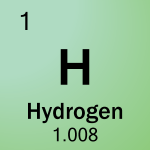 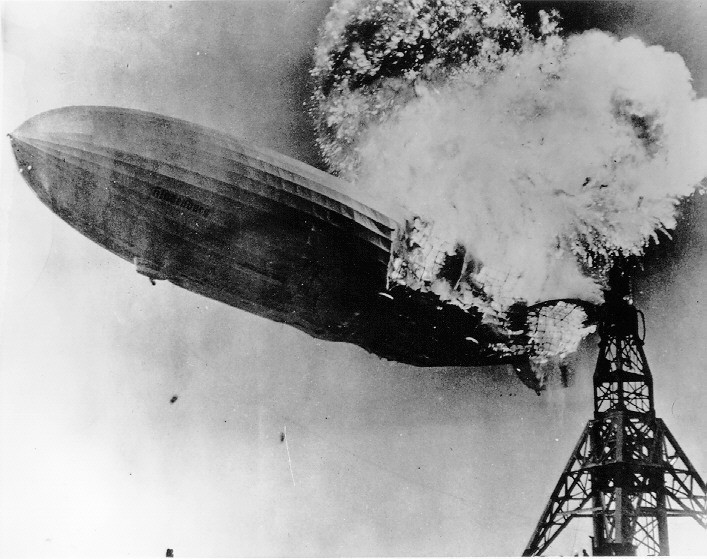 Fer (Fe)
(encore plus lorsqu’on le combine avec le carbone -> acier)
 		 lorsqu’on l’expose à l’H2O et l’O2 (oxydation)
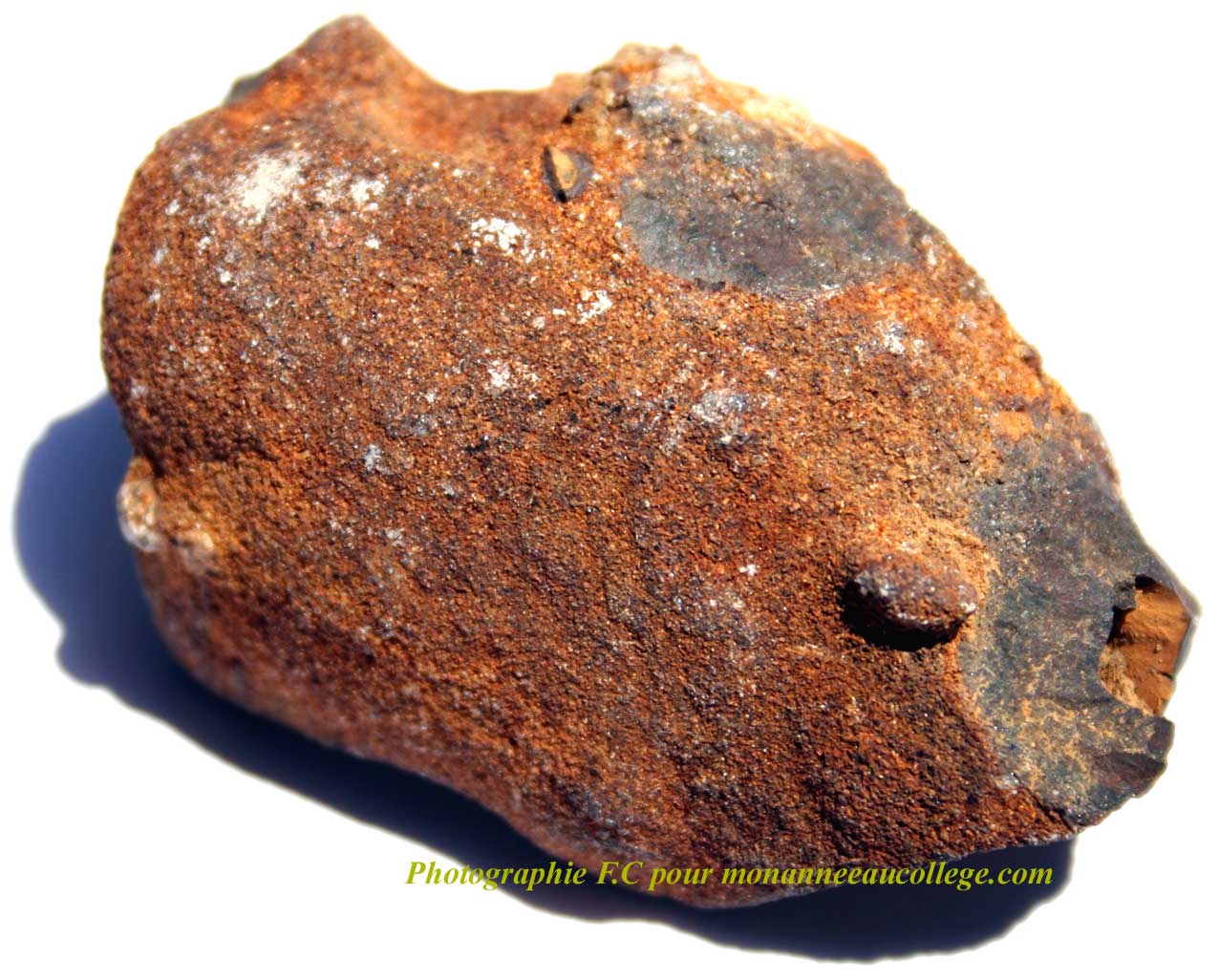 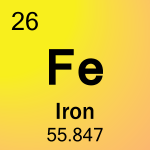 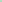 L’oxygène (O)
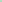 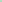 Essentiel à la survie
se combine avec le sucre pour donner de l’énergie à nos cellules
Compose 		 de l’atmosphère
Depuis 3 milliards d’années, l’oxygène de notre planète est produite par les végétaux
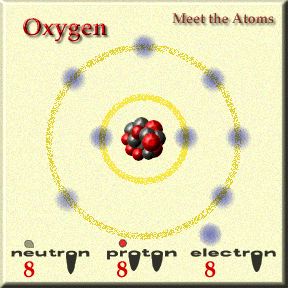 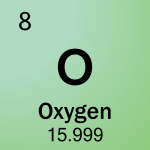 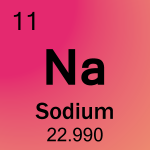 Le sodium (Na)
Un 		 unique car il est très mou
 		 très fortement avec l’	 pour libérer un gaz toxique
le sodium + l’eau dégage une grande quantité d’hydrogène et de chaleur (une explosion)
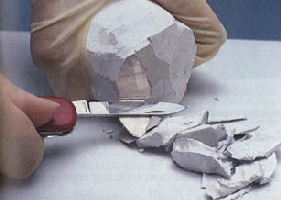 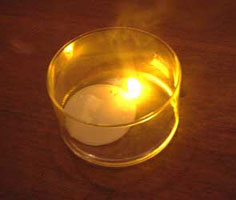 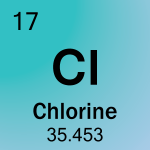 Le chlore
Gaz jaune-vert pâle
 		 en grande quantité
Utilisé comme désinfectant (		, bain tourbillon etc.)
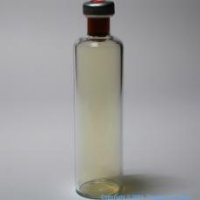 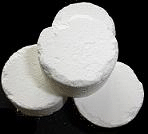 Qu’est-ce qui arrive si nous combinons le sodium et le chlore (deux substances toxiques)?
Sodium
Chlore
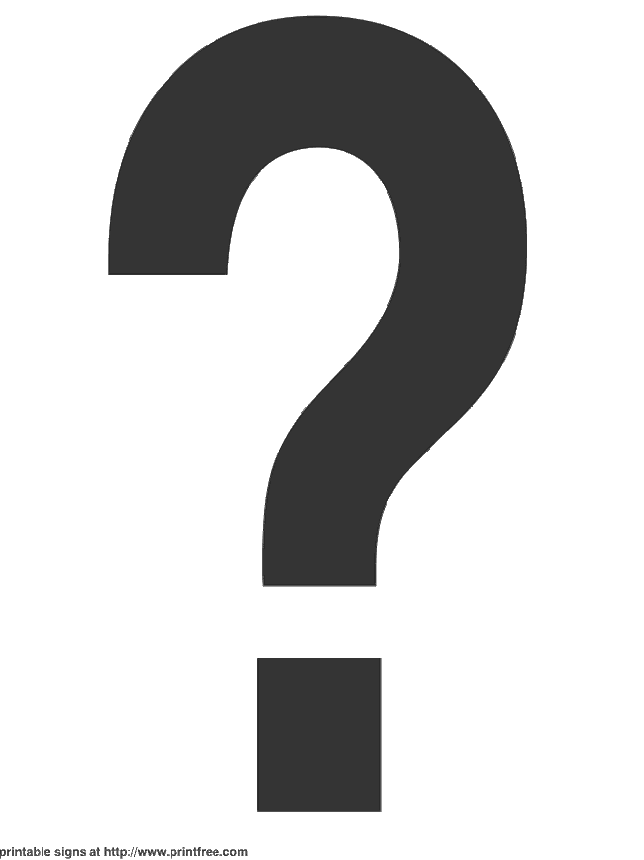 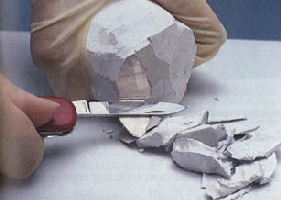 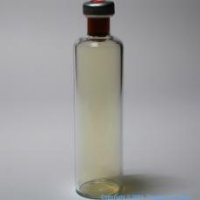 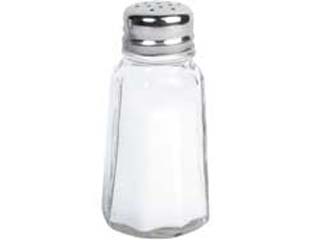 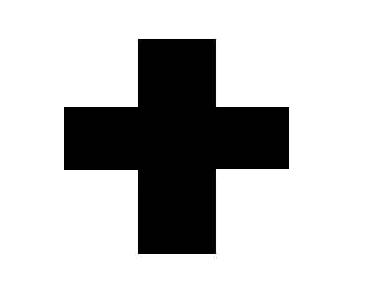 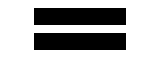 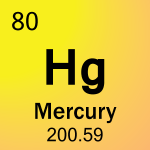 Le mercure (Hg)
Métal toxique
Le seul métal qui est liquide à la température de la pièce
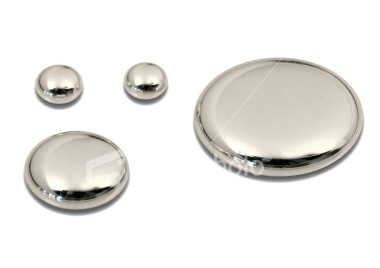 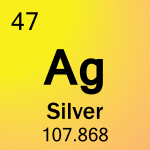 L’argent (Ag)
Métal blanc avec plusieurs propriétés physiques utiles au commerce
Ex : bijoux, monnaie, instrument de musique, instrument technologique
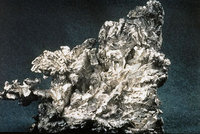 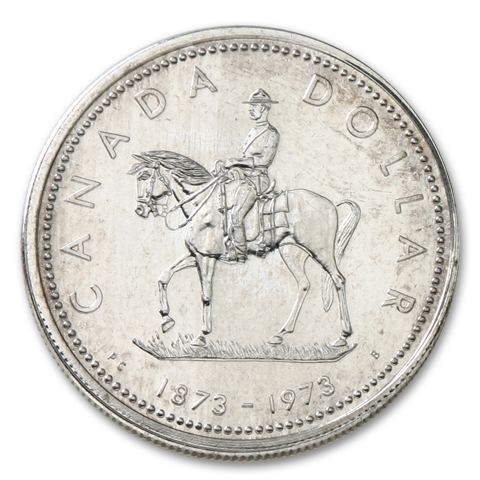 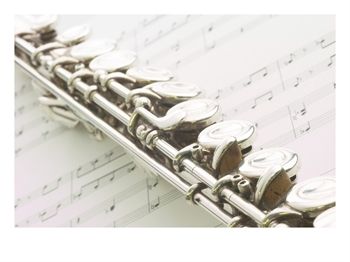 Le silicium
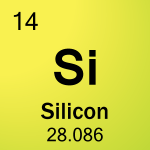 Le 2e élément le plus courant dans l’écorce terrestre (après l’oxygène)
 				
Un semi-conducteur (conduit bien l’électricité à des hautes températures)
Utilisé pour fabriquer certaines puces d’ordinateurs
Avec l’oxygène, il forme le quartz et l’opale
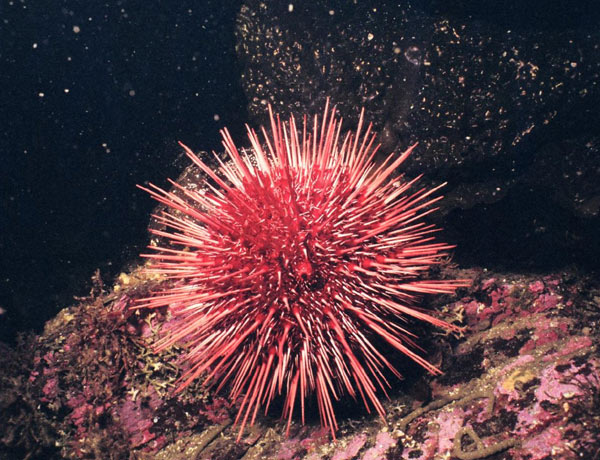 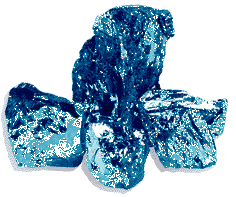 Les éléments du Tableau périodique sont divisés en plusieurs catégories.
Les restes sont des 				.
Les métaux, les non-métaux, et les métaloïdes
Non-métaux
Surtout des 	 ou 		 		 lorsqu’ils sont à la température de la pièce
Les métaux
 		, 		, 		, 		, 
bons 		 de 		 et 
d’		
Les métaloïdes
Des propriétés avec des propriétés des 
		 et des 			.
Les réactivités respectives de ces trois catégories sont différentes.
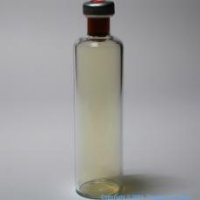 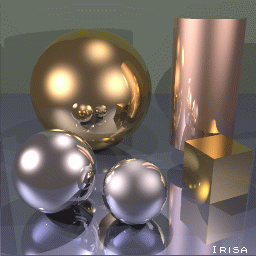 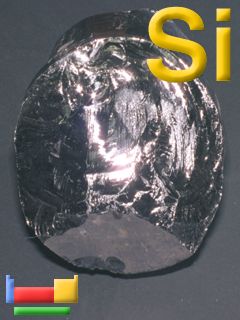 Récapitulons!
Il y a 118 éléments différents.

Les éléments sont catégorisés en métaux, les non-métaux, et les métaloïdes selon leurs propriétés.

Ces propriétés diverses permets des usages divers.